Устные методы решения квадратных уравнений
Урок алгебры в 8 классе
1. Если
(сумма коэффициентов
Пусть дано квадратное уравнение
равна нулю), то
2. Если
, то
Пример:   

а)
, 4 – 13 + 9 =0, значит,
б)
, 10 = 3 + 7, значит,
СВОЙСТВА КОЭФФИЦИЕНТОВ
.
.
.
.
СВОЙСТВА КОЭФФИЦИЕНТОВ
Решите уравнения:
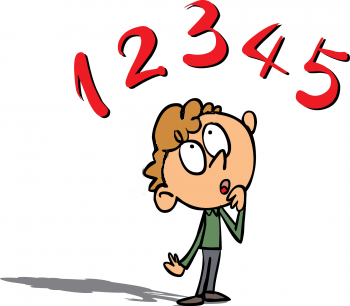 2x² + 3x + 1 = 0
 5x² – 4x – 9 = 0
 7x² + 2x – 5 = 0 
 х² + 17x – 18 = 0
 100x² – 97x – 197 = 0
 319х2 + 1988х + 1669 = 0
 313х2 + 326х + 13 = 0
 345х2 – 137х – 208 = 0
 339х2 + 378х + 39 = 0
 83х2 – 448х – 391 = 0;
Если же
, то используют прием «переброски».
Пусть
и
- корни уравнения
. Домножим первое уравнение
По теореме Виета
на     , а второе на
По теореме обратной 
теореме Виета числа
являются корнями квадратного уравнения
Метод переброски
.
.
Таким образом, получаем следующий алгоритм 
решения квадратного уравнения:
  Если для коэффициентов уравнения
верно
, то составляем уравнение
(перебрасываем старший коэффициент).
2. По теореме обратной теореме Виета подбираем 
корни уравнения
3. Корнями исходного уравнения будут числа
Ответ:
Метод переброски
Пример:
Перебрасываем старший коэффициент, получаем уравнение
Его корни 10 и 1, делим их на 2.
Метод переброски
Решите уравнения:
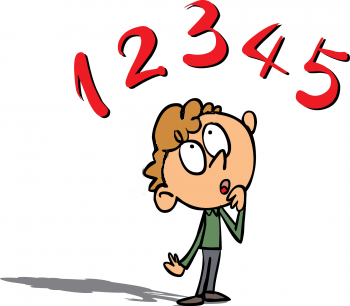 Работа в группах
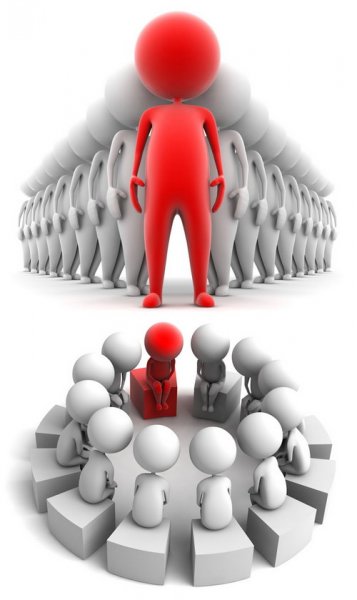 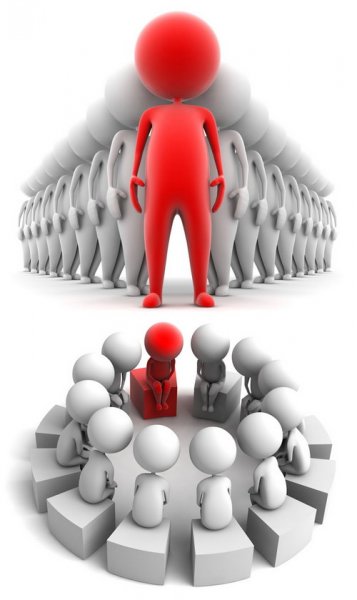 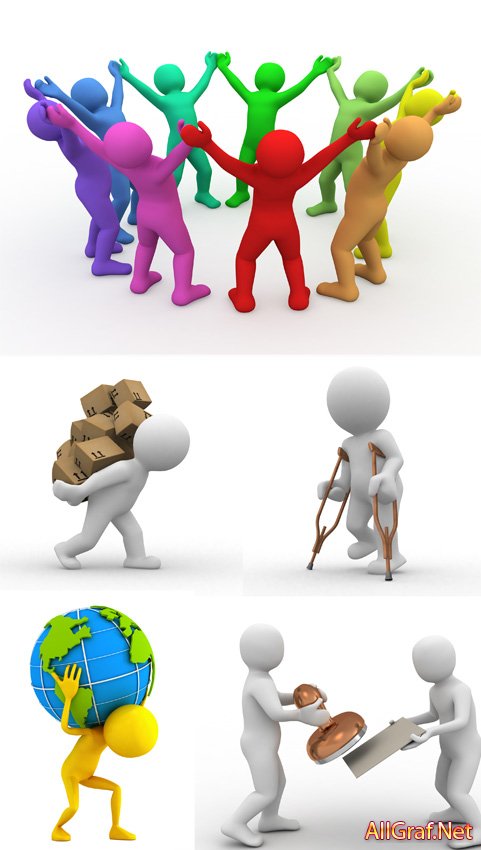 Новые свойства  коэффициентов
Группа А
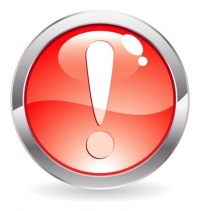 Новые свойства  коэффициентов
Группа В
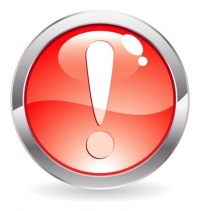 Новые свойства  коэффициентов
Группа С
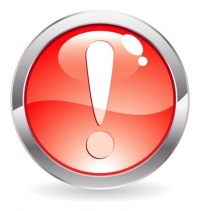 Новые свойства  коэффициентов
Группа D
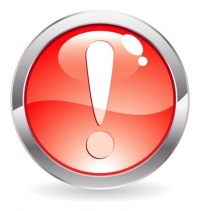 Решите   устно
Итоговое тестирование
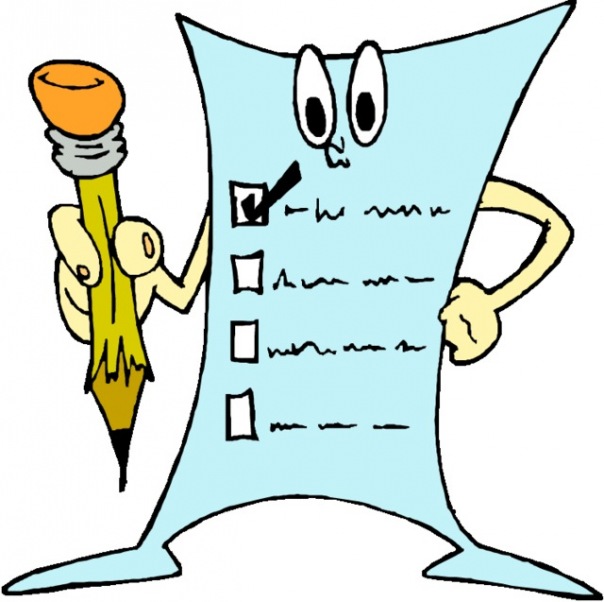 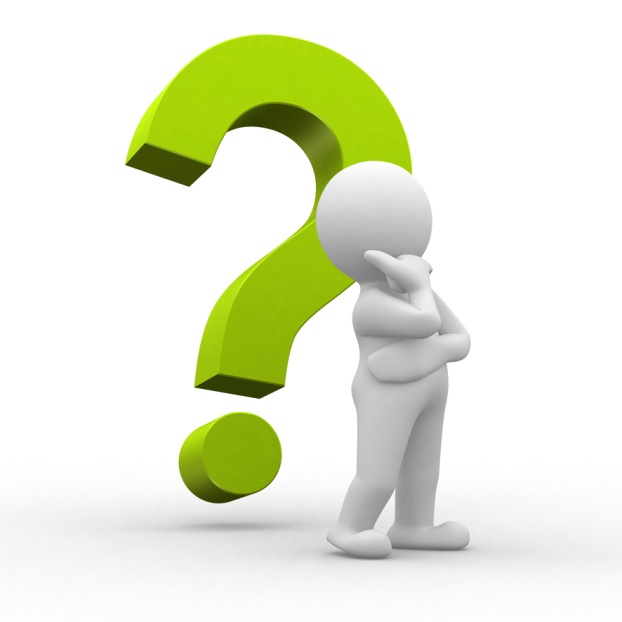 ПРОверь себя!
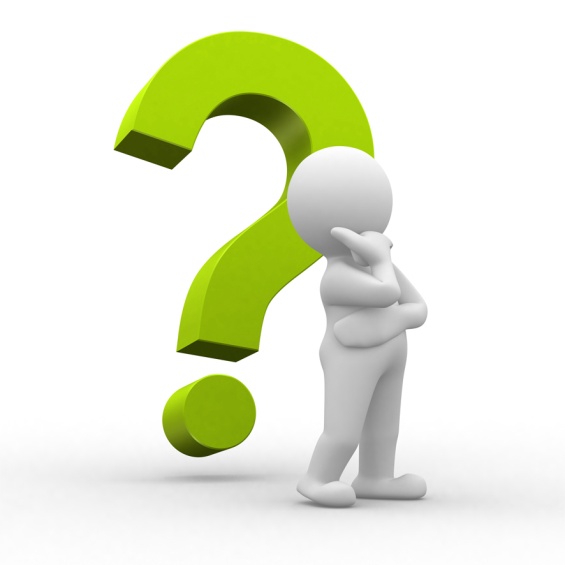 Спасибо за работу на уроке!
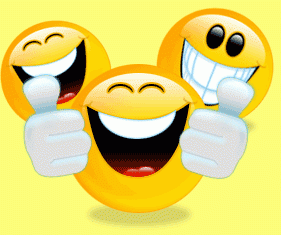